SCIENTIFIC METHOD
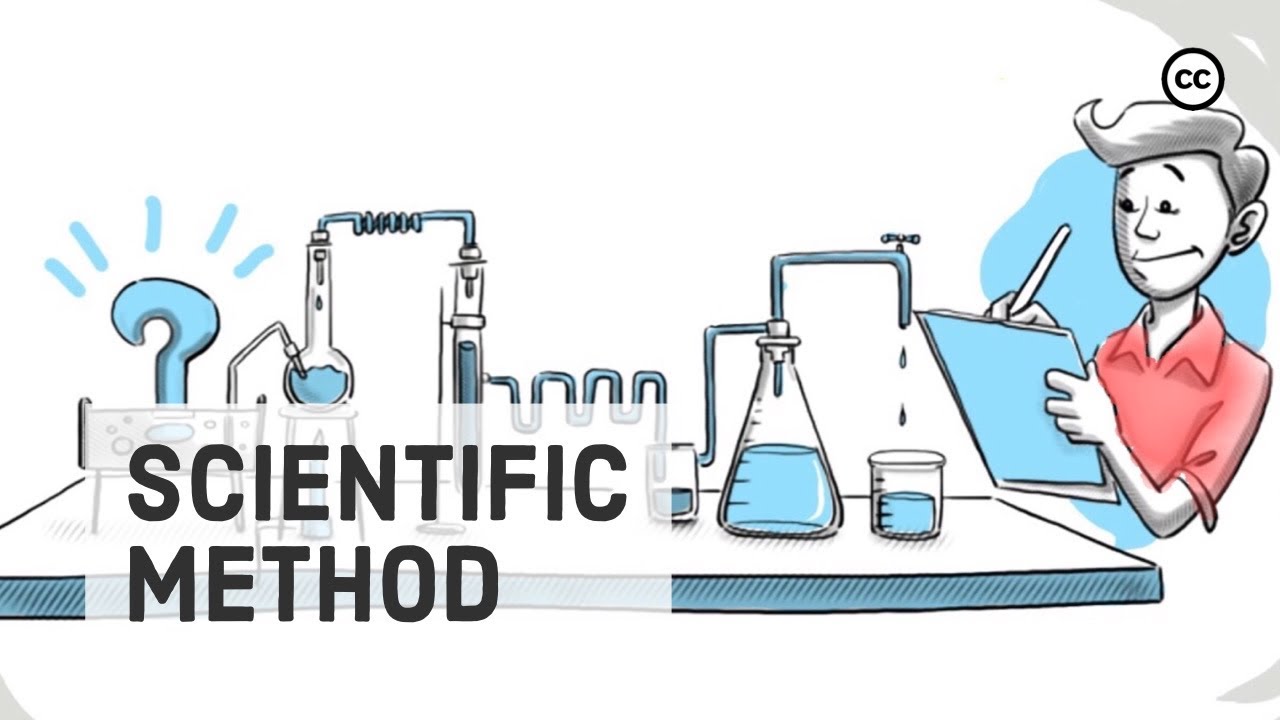 Ms. Priyanka Maurya,
Assistant Professor,
Department of Education,  C.S.J.M. University, Kanpur
Email- priyanka@csjmu.ac.in
CONTENT
INTRODUCTION
DEFINITIONS
CHARACTERISTICS OF SCIENTIFIC METHOD
STEPS IN SCIENTIFIC METHOD
INTRODUCTION
The exclusive of Bacon’s inductive method resulted in the accumulation of isolated bits of information, that made very little contribution to the advancement of human knowledge.
Also, Aristotle’s deductive method would not be able to solve the problems as acceptance of incomplete or false major premises, based on old dogmas or unreliable authority could only lead to erroneous conclusions
These limitations are superseded by deductive-inductive method, attributed to Charles Darwin. This method has recognized as Scientific Method.
DEFINITIONS
“Scientific method is systematic, controlled, empirical and critical investigation of hypothetical propositions about the presumed relation among nature phenomenon.”
                                    - Kerlinger

“The scientific method consists of systematic observation, classification and interpretation of data. ”
                                     - Landberg
CHARACTERISTICS OF SCIENTIFIC METHOD
Scientific Method is:
Systematic and objective attempt to provide answers to certain questions.
To discover and develop and organized body of knowledge.
In practice, it involves a double moment of reasoning from induction to deduction. It consist of working inductively from observation to hypothesis and then deductively from the hypothesis to the logical implications of hypothesis in relation to what is already known.
It engages a thinking process called reflective thinking.
STEPS IN SCIENTIFIC METHOD
STEP 1: Make an observation
(Ex- My mixer grinder is not turned on )
STEP2:State a hypothesis (prediction)
(Ex- My mixer grinder is not plugged in)
STEP3: Collection of evidence through observation, testing and experimentation.
(Ex- Check if the the mixer is plugged in)
STEP4:Analyze the evidence
(Ex- My mixer grinder is plugged in)
STEP 5: Draw conclusion
(Ex: My mixer is plugged in. so, this is not the reason why it is not working there might be some other reasons. In such case form another hypothesis and go through all the steps.)
REFERENCES
1. Ary, Donald & et al. Introduction to Research in Education. WADSWORTH ,CENGAGE Learning.
2. Best ,J.W. & James, V. Kahn(2014). Research in Education. Delhi: PHI Learning Private Ltd. 
3.Creswell, J.W.(2012). Education research :planning, conducting and evaluating quantitative and qualitative research. Pearson Education, Inc.
4. Koul, Lokesh(2009).Methodology of educational research. Vikas Publishing House Pvt Ltd.
5. Kapil, H.K. (2012). Anusandhan Vidhiyan. H.P. Bhargava Book House, Agra.
Thank you